Ethical And Legal Compliance
2
ASQ Code of Ethics
Subject: Professional Practices                                               Prepared by: Aqsa Fahim
Wednesday, January 22, 2020
3
ASQ Code of Ethics
It is intended to define the general principles and specific actions that quality professionals should employ during their interactions with the
     public
     employers
     clients
     peers
     in order to ensure ethical behavior.

What to do when ethical issues arise.
Subject: Professional Practices                                               Prepared by: Aqsa Fahim
Wednesday, January 22, 2020
4
ASQ Code of Ethics
Fundamental Principles
ASQ requires its members and certification holders to conduct themselves ethically by:

I. Being honest and impartial in serving the public, their employers, customers,
   and clients

II. Striving to increase the competence and prestige of the quality profession

III. Using their knowledge and skill for the enhancement of human welfare
Subject: Professional Practices                                               Prepared by: Aqsa Fahim
Wednesday, January 22, 2020
5
Principals
Members and certification holders are required to observe the tenets( principals) set below:

Relations with the Public
Article 1—Hold paramount the safety, health, and welfare of the public in the performance of their professional duties.
Subject: Professional Practices                                               Prepared by: Aqsa Fahim
Wednesday, January 22, 2020
6
Principals
Relations with Employers and Clients

Article 2—Perform services only in their areas of competence.

Article 3—Continue their professional development throughout their careers and provide opportunities for the professional and ethical development of others.
Subject: Professional Practices                                               Prepared by: Aqsa Fahim
Wednesday, January 22, 2020
7
Principals
Article 4—Act in a professional manner in dealings with ASQ staff and each employer, customer, or client.

Article 5—Act as faithful agents or trustees and avoid conflict of interest and the appearance of conflicts of interest.
Subject: Professional Practices                                               Prepared by: Aqsa Fahim
Wednesday, January 22, 2020
8
Principals
Relations with Peers

Article 6—Build their professional reputation on the merit of their services and not compete unfairly with others.
Article 7—Assure that credit for the work of others is given to those to whom it is due.
Subject: Professional Practices                                               Prepared by: Aqsa Fahim
Wednesday, January 22, 2020
9
Conflicts of Interest
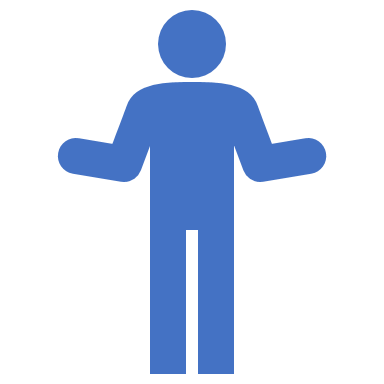 A conflict of interest occurs when an individual in a position of trust, like a quality professional, has competing professional or personal interests that may make it difficult for that individual to perform his/her duties in an impartial or unbiased manner.
Subject: Professional Practices                                               Prepared by: Aqsa Fahim
Wednesday, January 22, 2020
10
Examples where conflicts of interest
Previous employment, regardless of reason for separation

Multiple jobs or clients where the interests of one job or client conflict with another’s

Holding a significant amount of stocks or bonds

Previous or current close working relationship
Subject: Professional Practices                                               Prepared by: Aqsa Fahim
Wednesday, January 22, 2020
11
Examples where conflicts of interest
Offer of money, goods, or services in the nature of a bribe, kickback, or secret commission

Acceptance of gifts

Desire to be hired

Close friendship or family tie
Subject: Professional Practices                                               Prepared by: Aqsa Fahim
Wednesday, January 22, 2020
12
Legal and Regulatory Issues
Subject: Professional Practices                                               Prepared by: Aqsa Fahim
Wednesday, January 22, 2020
13
Legal and Regulatory Issues
Subject: Professional Practices                                               Prepared by: Aqsa Fahim
Wednesday, January 22, 2020
14
Contracts
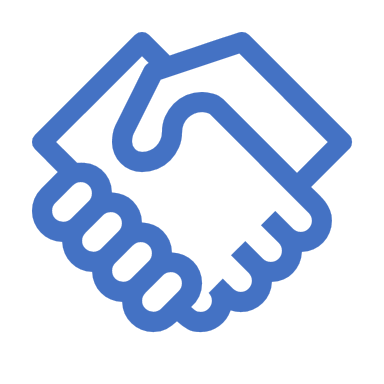 Contracts are agreements that are legally binding.

When selecting the type of contract to be used, consideration should be given to minimizing the risks for both parties and to motivating the suppliers to perform optimally.
Subject: Professional Practices                                               Prepared by: Aqsa Fahim
Wednesday, January 22, 2020
15
Intellectual Property Rights
Subject: Professional Practices                                               Prepared by: Aqsa Fahim
Wednesday, January 22, 2020
16
Software intellectual property rights
Software intellectual property rights deal with legal issues involving the 
      Copyrighting
      Patenting
      Licensing Of Software Products
      Trademarks
Subject: Professional Practices                                               Prepared by: Aqsa Fahim
Wednesday, January 22, 2020
17
Copyrights
Copyrights protect original written works, such as software, from being copied without permission or
Copyright is the exclusive right given to the creator of a creative work to reproduce the work, usually for a limited time. The creative work may be in a literary, artistic, educational, or musical form

Examples include books, poems, plays, songs, films, and artwork.
Subject: Professional Practices                                               Prepared by: Aqsa Fahim
Wednesday, January 22, 2020
18
Patent
Patent is a form of intellectual property that gives its owner the legal right to exclude others from making, using, selling, and importing an invention for a limited period of years, in exchange for publishing an enabling public disclosure of the invention.
Subject: Professional Practices                                               Prepared by: Aqsa Fahim
Wednesday, January 22, 2020
19
Types of Patent
Patents protect inventions and new discoveries that are new and non-obvious. 
There are three types of patents: utility patents, design patents, and plant patents.
 Each type of patent has its own eligibility requirements and protects a specific type of invention or discovery; however, it's possible for one invention or discovery to potentially have more than one type of patent available for it. 
For example, if a person invents an object and he or she wishes to patent both the functional features and the design of the object, the inventor would have to apply for two separate patents (both a utility and design patent).
Subject: Professional Practices                                               Prepared by: Aqsa Fahim
Wednesday, January 22, 2020
20
Example of Design Patent
Subject: Professional Practices                                               Prepared by: Aqsa Fahim
Wednesday, January 22, 2020
21
Software intellectual property rights
Software license grants the license holder the right to either use or redistribute one or more copies of copyrighted software without breaking                                               copyright law.

A software license is a document that provides legally binding guidelines for the use and distribution of software. Software licenses typically provide end users with the right to one or more copies of the software without violating copyrights
Subject: Professional Practices                                               Prepared by: Aqsa Fahim
Wednesday, January 22, 2020
22
Trademarks
Trademarks are devices that are used to “brand” products or services and distinguish them from other similar products or services in the marketplace.

Examples of trademarks can include words, names, slogans, logos, symbols, and even sounds or colors.
Subject: Professional Practices                                               Prepared by: Aqsa Fahim
Wednesday, January 22, 2020
23
Tort
Subject: Professional Practices                                               Prepared by: Aqsa Fahim
Wednesday, January 22, 2020
24
Tort
“a act other than a breach of contract that injures another and for which the law imposes civil liabilities.”
Subject: Professional Practices                                               Prepared by: Aqsa Fahim
Wednesday, January 22, 2020
25
Five types of tort lawsuits that might be applied to software:
1. Conversion
Conversion is involved if the software was intentionally designed to steal from the customer or destroy property

2. Negligence
The developer of a software system failed to take steps that a reasonable software developer would take, and because of this failure the software caused personal injury or property damage, that developer might be liable to damages under tort law.
Subject: Professional Practices                                               Prepared by: Aqsa Fahim
Wednesday, January 22, 2020
26
Five types of tort lawsuits that might be applied to software:
3. Strict product liability
This type of tort lawsuit might be appropriate if the software caused injury or property damage because it is dangerously defective.
Subject: Professional Practices                                               Prepared by: Aqsa Fahim
Wednesday, January 22, 2020
27
Five types of tort lawsuits that might be applied to software:
4. Malpractice
 The software’s author (or the program itself) provides unreasonably poor professional services. 
For example,
 if an accounting software application did not apply the generally accepted accounting principles (GAAP), or if an income tax package did not implement the tax laws.
Subject: Professional Practices                                               Prepared by: Aqsa Fahim
Wednesday, January 22, 2020
28
Five types of tort lawsuits that might be applied to software:
5. Fraud
Fraud exists if the seller of the software knowingly misrepresented the capabilities of the product.
Subject: Professional Practices                                               Prepared by: Aqsa Fahim
Wednesday, January 22, 2020
29
Data Privacy
Data privacy issues exist whenever personal information is collected, transmitted, and/or stored by the software.

This personal information can include
financial or credit information (including credit card information),
medical records, 
Personal identification information (for example, 
social security numbers or mailing addresses),
lifestyle information (religion, 
organizational or political affiliations,
Subject: Professional Practices                                               Prepared by: Aqsa Fahim
Wednesday, January 22, 2020
The End
Subject: Professional Practices                                               Prepared by: Aqsa Fahim
Wednesday, January 22, 2020
30